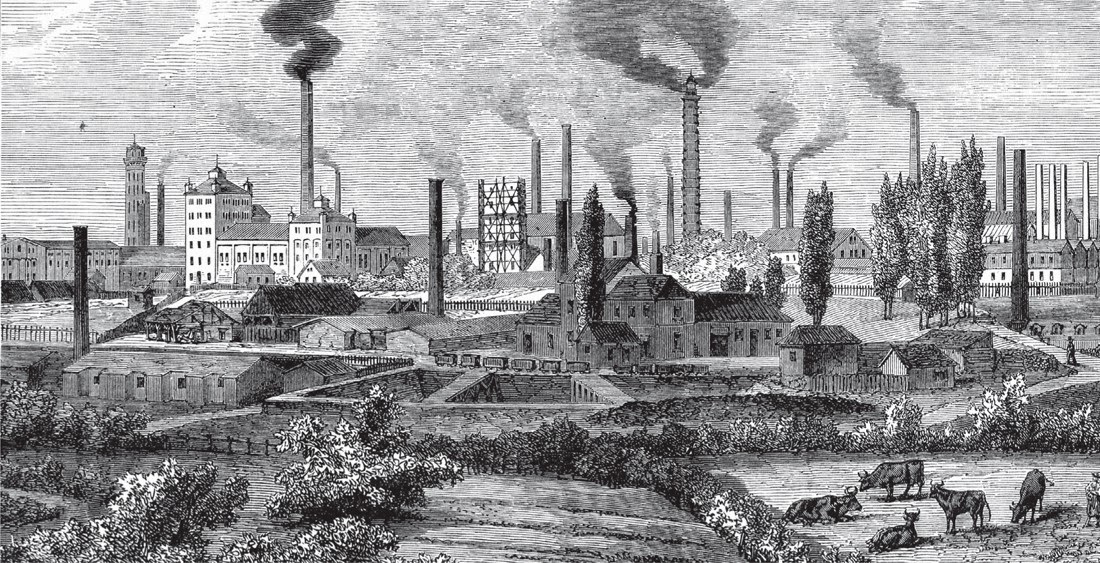 Technology in the New Nation
SS.5.E.1.3 Trace the development of technology and the impact of major inventions on business productivity during the early development of the United States.
In the late 1700s to early 1800s, many new technologies were invented that changed the way Americans lived.
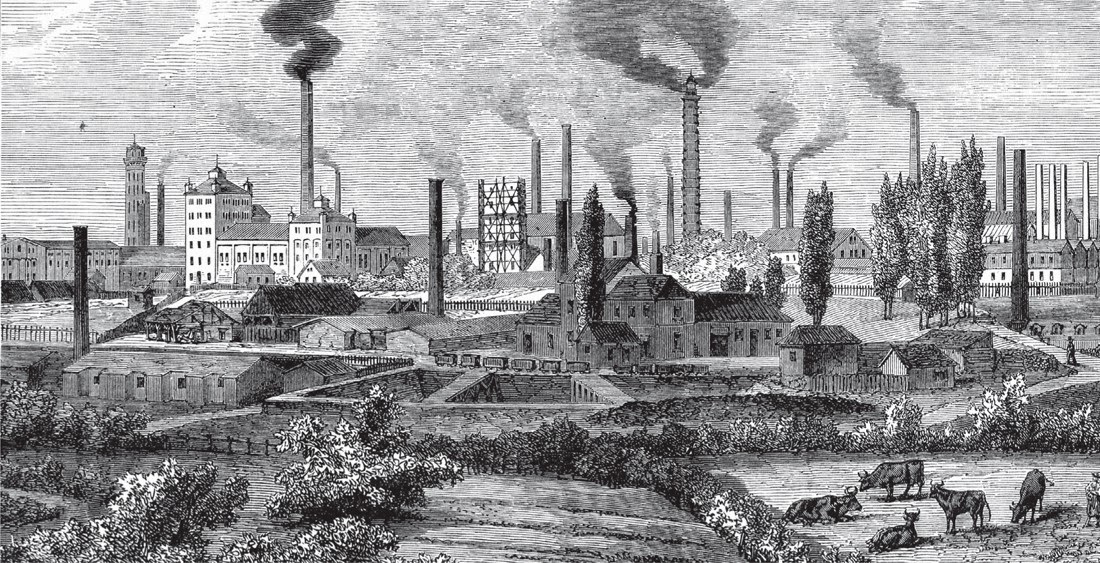 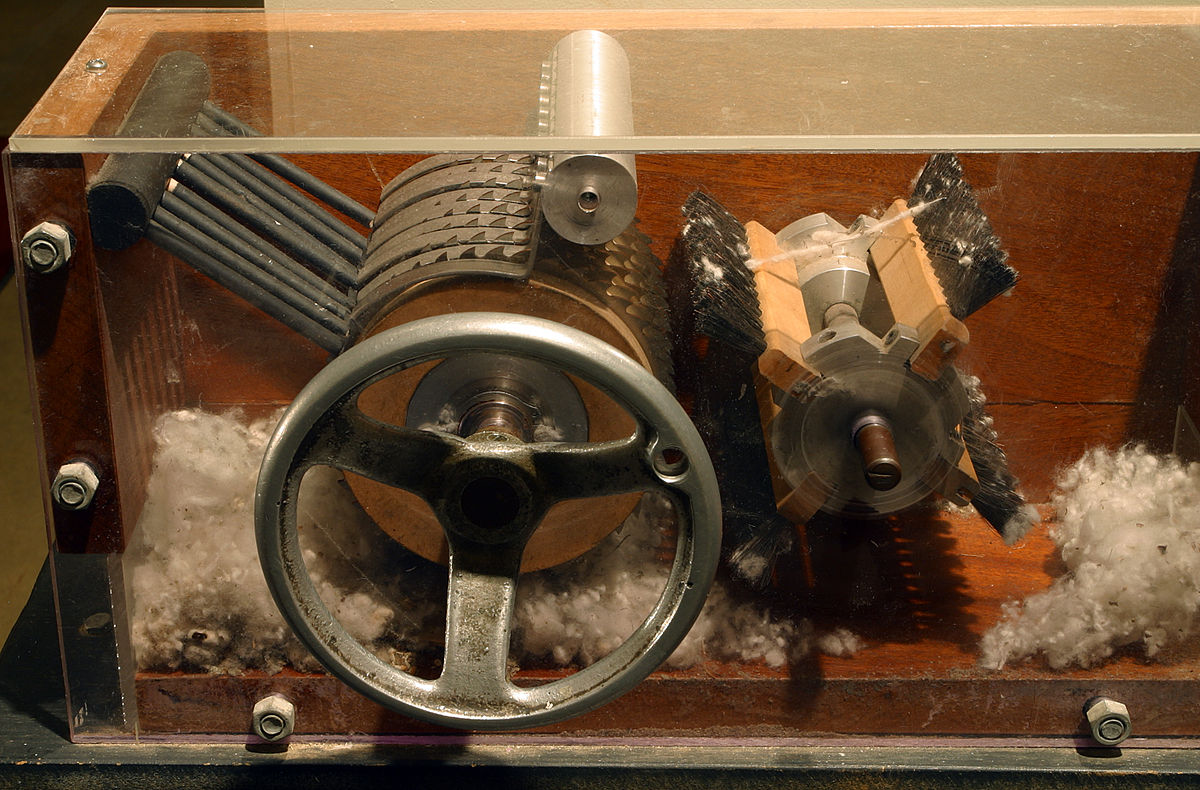 The cotton gin was invented by Eli Whitney in 1793.  This machine made the removal of cotton seeds from raw cotton much quicker and easier than removing them by hand.  The availability of cotton greatly increased due to this advancement.
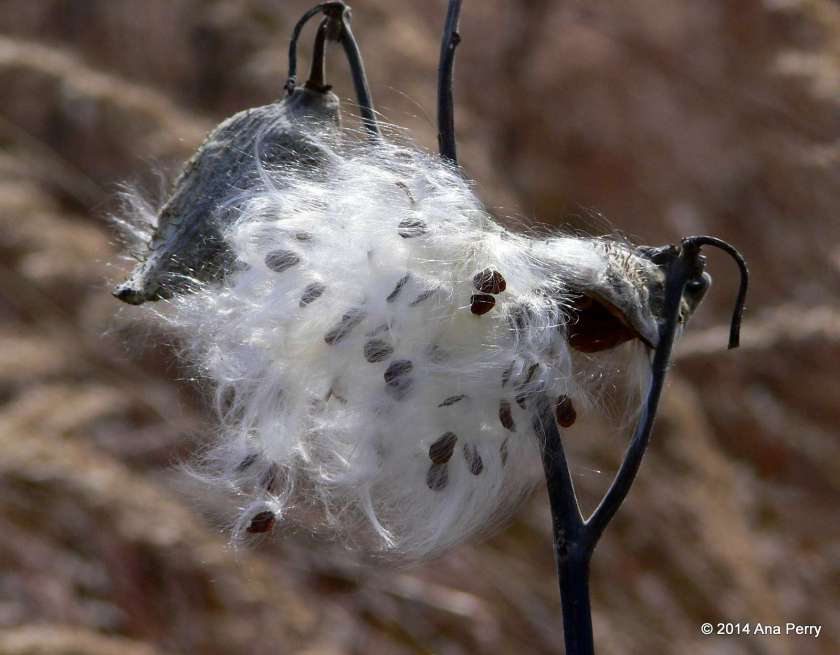 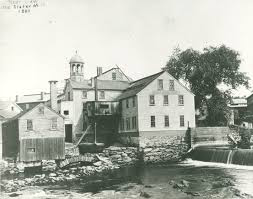 Samuel Slater created a modernized textile (cloth) mill.  The mill used a water wheel, not humans, to power its machinery.  This was the first factory in the United States.  Greater availability of cotton made textile mills a growing industry.
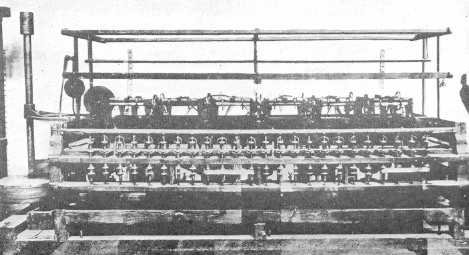 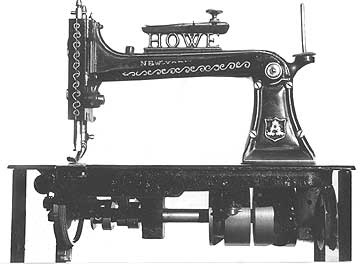 Elias Howe invented an updated sewing machine which was later refined by Isaac Singer.  This advanced sewing machine helped textile mills become the biggest industry in the northeastern United States.
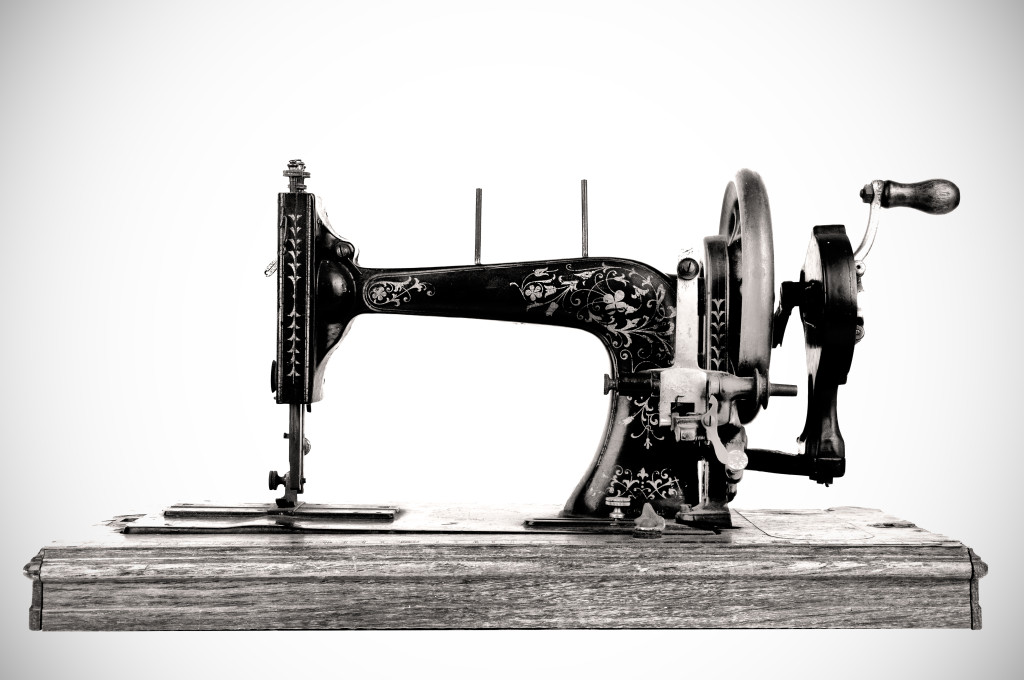 There were also advancements in transportation.  The railroad industry in the United States expanded during this same time period.
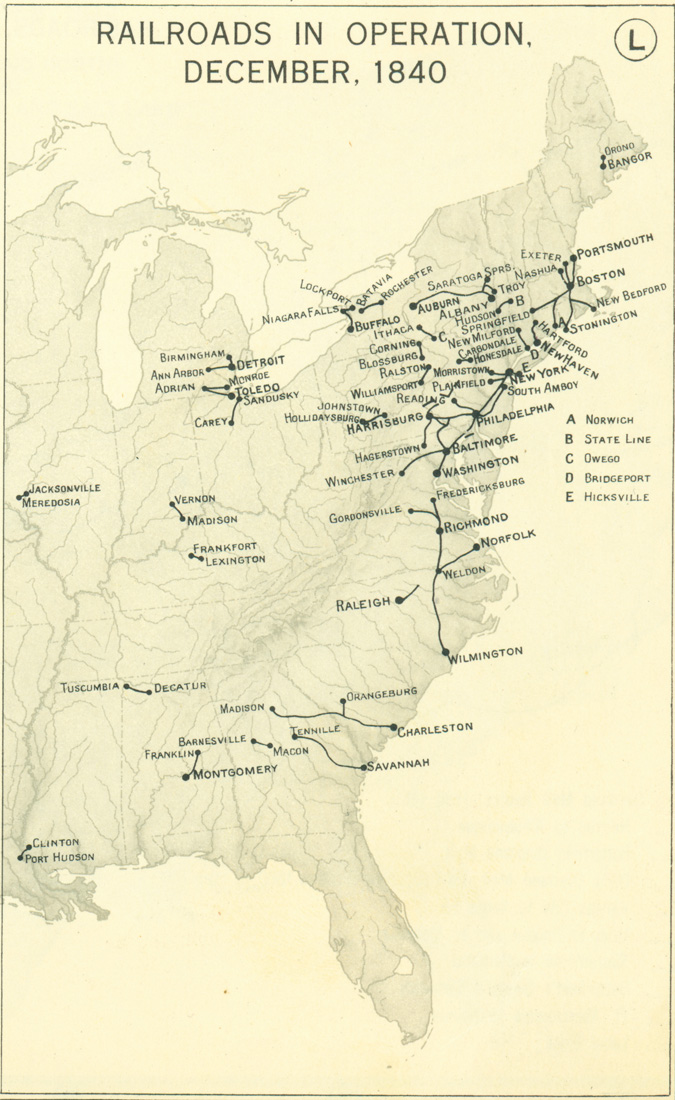 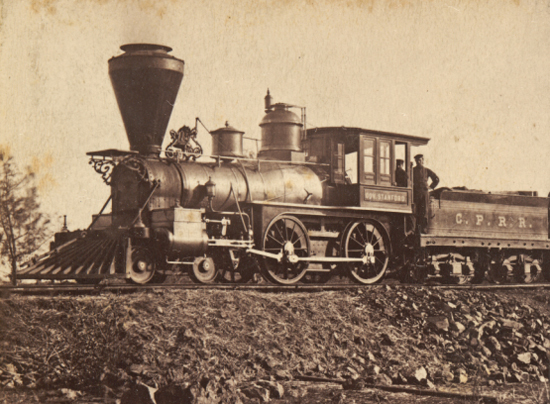 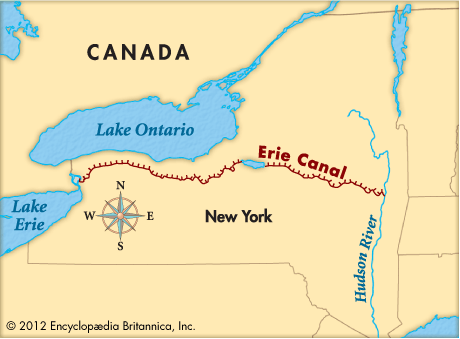 The need for moving goods across land also led to the development of the canal system.  Canals connected large rivers and lakes so boats could move goods across the United States.  This was much faster than trying to move goods by wagon or on foot.
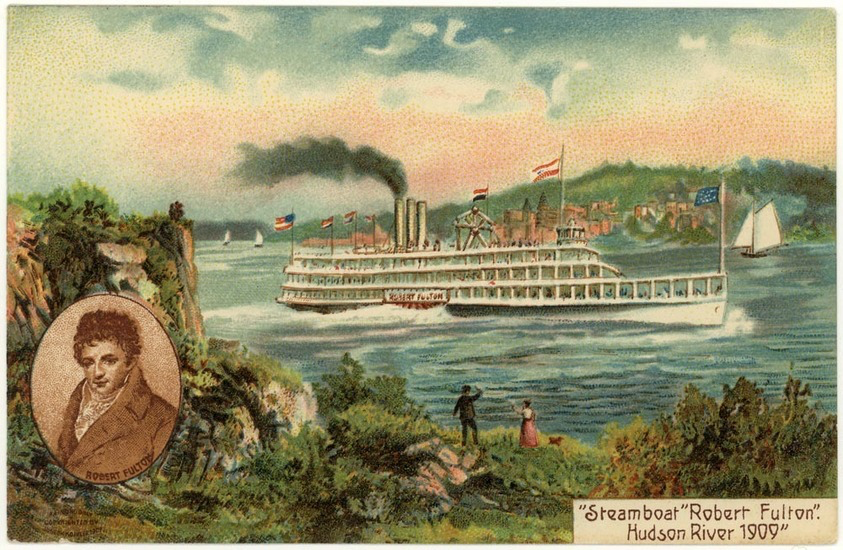 The ability to use water-ways for modernized transportation was influenced by Robert Fulton’s invention of the steamship.  Major rivers, such as the Mississippi River, could be used to transport goods as well as people much quicker than before .
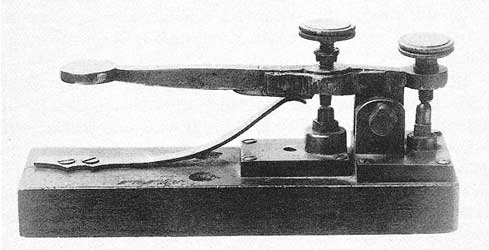 Samuel Morse invented the telegraph, which was the first electronic communication system.  Morse developed Morse Code, a way to send pulses through copper wire.  A combination of dots and dashes stood for each letter of the alphabet.  Messages could be sent instantly where the mail system could take weeks for a letter to be delivered.
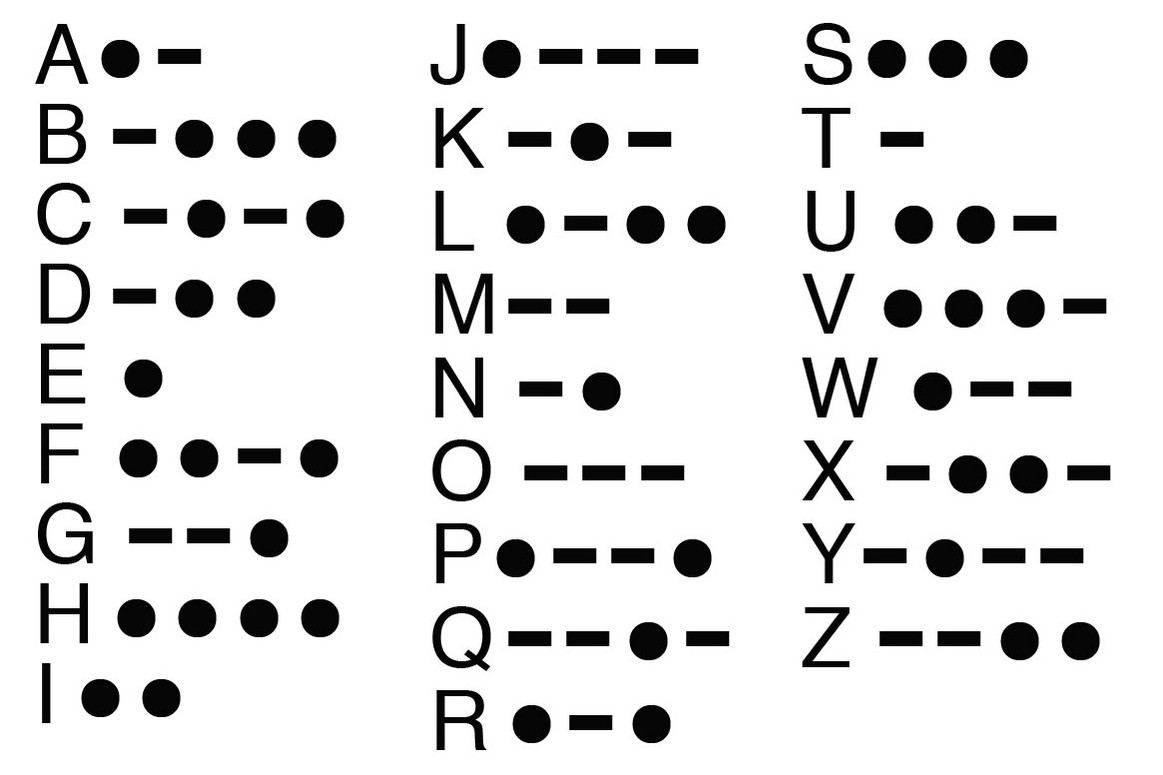 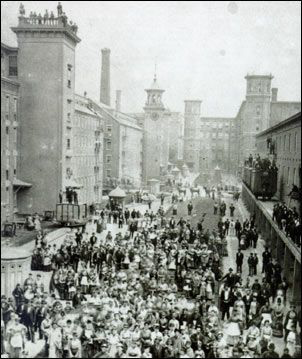 Inventions and improved technology changed the economy of the United States in many ways.  First, the growth of factories led to more workers earning wages rather than being farmers.  This change moved the country away from a barter/trade system to one based on cash.
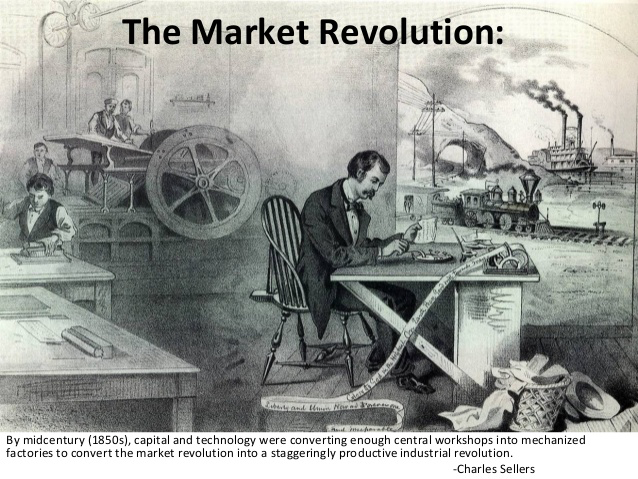 Second, the United States developed a market economy.  Previously, the country sent raw materials to other countries in exchange for finished goods.  Now, the U. S. was processing its own finished goods.  People could start businesses in which they sold goods and/or services and could make money.
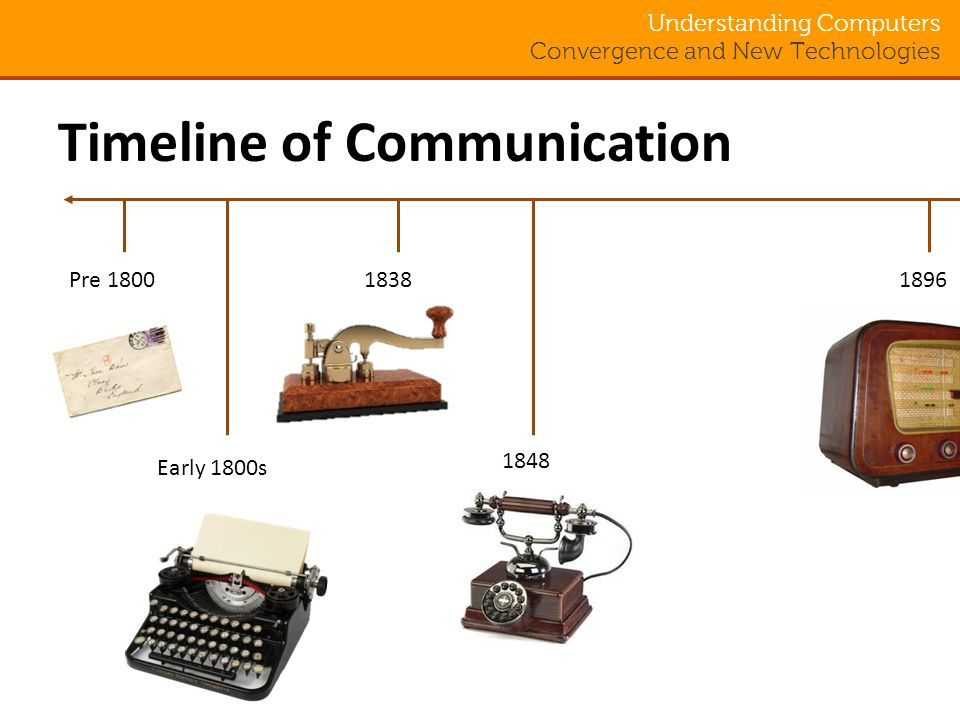 Additionally, improvements in communication enabled businesses to speed up their transactions with other businesses as well as consumers.  Improvements in transportation allowed a quicker way to move goods and people across the country.
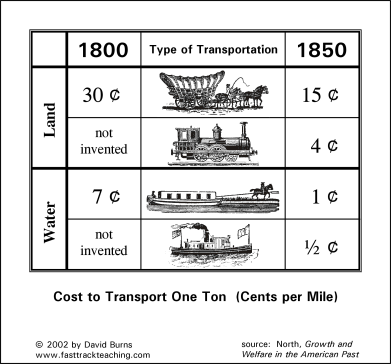 All of these changes led the United States to become a greater force in international markets.
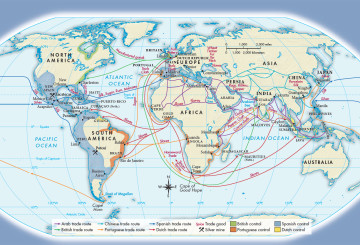